Παιδαγωγικό Ινστιτούτο Κύπρου
Σειρά σεμιναρίων «Οι εκπαιδευτικοί μιλούν για το έργο τους»
5 Μαΐου 2022
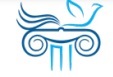 Εξωδιδακτικές Δράσεις/Προγράμματα και προώθηση αναλυτικού/κρυφού αναλυτικού προγράμματος (hidden curriculum)
Κυριακή Τσίτσου
fil.ky@cytanet.com.cy
ΠΟΡΕΙΑ
ΑΝΑΛΥΤΙΚΟ ΠΡΟΓΡΑΜΜΑ-ΣΚΟΠΟΣ
ΚΡΥΦΟ ΑΝΑΛΥΤΙΚΟ ΠΡΟΓΡΑΜΜΑ
ΕΞΩΔΙΔΑΚΤΙΚΕΣ ΔΡΑΣΕΙΣ/ΠΡΟΓΡΑΜΜΑΤΑ
ΚΑΛΕΣ ΠΡΑΚΤΙΚΕΣ
[Speaker Notes: Ανάδειξη των τριών πυλώνων των Αναλυτικών Προγραμμάτων (συνεκτικό σώμα γνώσεων, δημοκρατικός πολίτης, δεξιότητες 21ου αιώνα) 
και της σημασία που έχουν οι εξωδιδακτικές Δράσεις/Προγράμματα για την κατάκτηση γνώσεων και δεξιοτήτων]
Αναλυτικό Πρόγραμμα-Σκοπός (ΝΑΠ)http://users.auth.gr/gtsiakal/Metarrythmisi.htm
Συνεκτικό σώμα γνώσεων
Δημοκρατικός πολίτης 
Δεξιότητες 21ου αιώνα




Αναλυτικά Προγράμματα, Τόμος Α΄, σσ.5-6.ΠΙΚ-ΥΑΠ
[Speaker Notes: Ποιος από τους σκοπούς τίθεται συνήθως υπό έμφαση; 
Μπορείτε να ανακαλέσετε περιπτώσεις που προωθήσατε κάποιον από τους άλλους δύο σκοπούς; 
Μπορούν να προωθηθούν επαρκώς οι άλλοι δύο σκοποί μέσα από τη συνηθισμένη διδακτική διαδικασία;
-προσκόλληση στα σχολικά εγχειρίδια 
-ανάπτυξη ενός προγράμματος μαθημάτων στο επίπεδο του σχολείου; 
-προσαρμογή του προγράμματος στις τοπικές ανάγκες;
-προσαρμογή στις ανάγκες συγκεκριμένων ομάδων;
-πρωτοβουλία των εκπαιδευτικών;]
Δημοκρατικός πολίτης
ΕΑΥΤΟΣ
Ευεξία
Αυτογνωσία 
Διεκδικητικότητα
Ο ΑΛΛΟΣ
Ισότητα μεταξύ των δύο φύλων 
Σεβασμός ετερότητας
Αλληλεγγύη
ΠΟΛΙΤΕΙΑ Δημοκρατικότητα 
Αγωνιστικότητα
Παρρησία 
Κοινωνική δικαιοσύνη
ΠΕΡΙΒΑΛΛΟΝ 
Σεβασμός φυσικού/πολιτιστικού περιβάλλοντος προώθηση αειφόρου ανάπτυξης
[Speaker Notes: Ο πολίτης δεν ορίζεται απλά ως φορέας ατομικών δικαιωμάτων, είναι μέλος μιας πολιτικής κοινότητας μέσα στην οποία καλείται να λειτουργήσει αποτελεσματικά με αυτοσεβασμό αλλά και σεβασμό για τον άλλο
Curriculum?]
Δεξιότητες 21ου αιώνα(Dede, 2009 ·Voogt & Robin, 2010· Saavadera & Opfer, 2012)
• Κριτική σκέψη
• Επίλυση προβλήματος
• Συνεργατικότητα
• Προσαρμοστικότητα και ευελιξία
• Δημιουργικότητα και καινοτομία
• Επικοινωνία
• Οικοδόμηση/εφαρμογή της γνώσης
• Τεχνολογικός αλφαβητισμός
• Κοινωνική και πολιτιστική επίγνωση
Ενσυναίσθηση
[Speaker Notes: Σε ποιο βαθμό καλλιεργούνται οι δεξιότητες;]
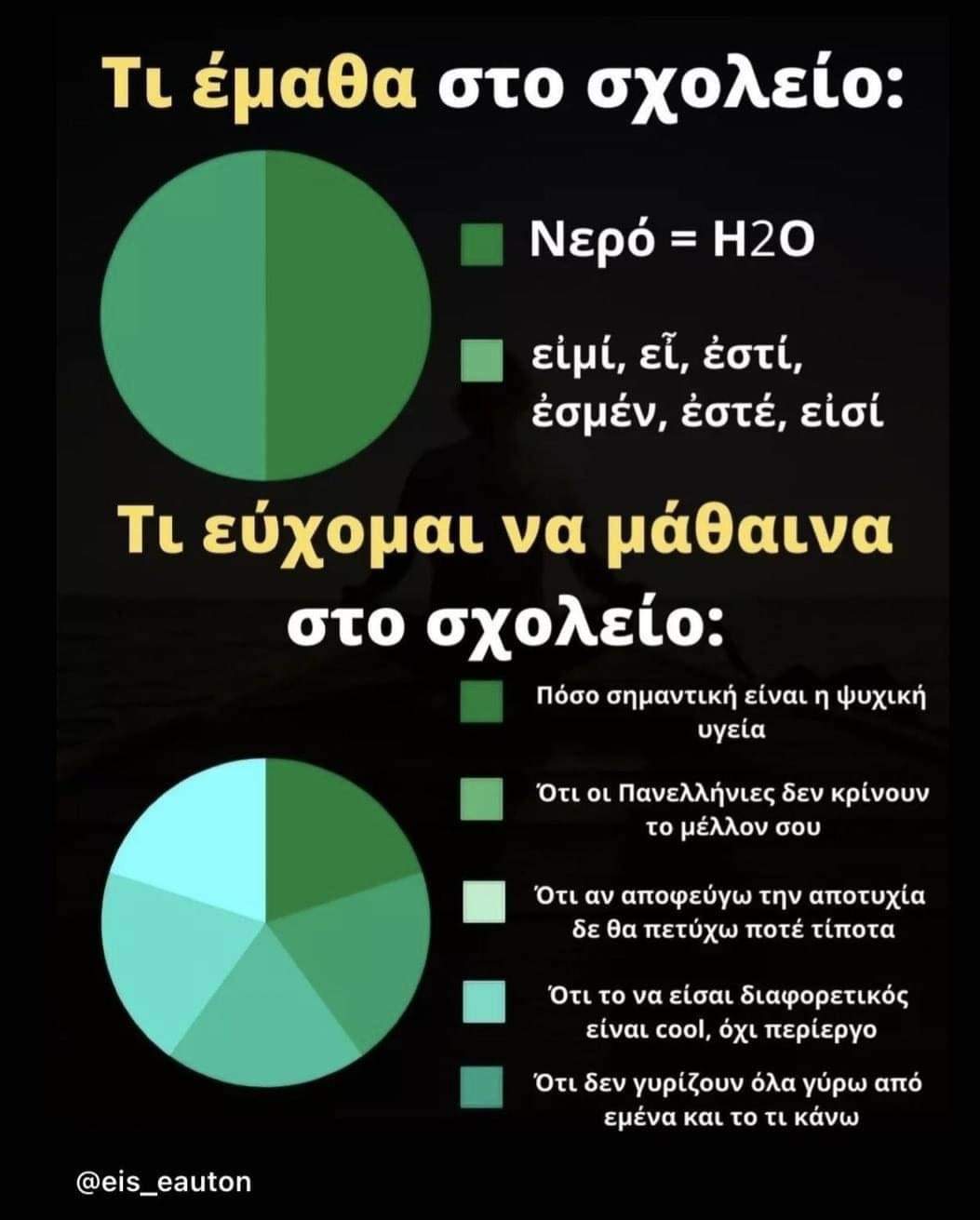 [Speaker Notes: ΜΥΘΟΙ
Δημοκρατικό σχολείο
Ισότητα
Ολόπλευρη ανάπτυξη (ύλη-φυσική άσκηση-καλλιτεχνική έκφραση
Οργάνωση σχολικού χωρο-χρόνου]
ΚΡΥΦΟ/ΛΑΝΘΑΝΟΝ ΑΝΑΛΥΤΙΚΟ ΠΡΟΓΡΑΜΜΑJackson, P.W. (1968) Life in Classrooms New York: Holt, Rhinehart and WinstonDreeben, R. (1967). On What is Learned in School. London: Addison-Wesley.
Ακούσια μηνύματα που μεταδίδονται στην τάξη/στο σχολείο μέσω διδακτικών αλλά και εξωδιδακτικών διαδικασιών
γνώσεις
αξίες
στάσεις
νόρμες
πεποιθήσεις
Κοινωνικοποίηση
Κοινωνικός έλεγχος
[Speaker Notes: πλευρές μάθησης που είναι  ανεπίσημες ή μη συνειδητές-δε σχεδιάζεται και δεν αλλάζει εύκολα
να μάθουν να σηκώνουν το χέρι για να πάρουν τον λόγο
τρόπος οργάνωσης και λειτουργίας του σχολείου, οι κανόνες του, ο καθημερινός ρυθμός
Σιωπηλή/ακούσια διδασκαλία αντιλήψεων, ιδεών, συμπεριφορών και αξιών-αναπαραγωγή των αξιών και των  πεποιθήσεων της κοινωνίας μέσα στο σχολικό σύστημα]
Φορείς Κρυφού ΑΠ
εκπαιδευτικοί
μαθητές
γονείς
“κοινή γνώμη”

Βασικές ιδιαιτερότητες
-προϊόν μιας συγκεκριμένης κοινωνίας (χωρο-χρονικά) 
-διαφέρει από σχολείο σε σχολείο
[Speaker Notes: Παρά-πρόγραμμα: παράλληλο με το ΑΠ αλλά και σε σύγκρουση/αναντιστοιχία με το ΑΠ]
ΠΑΡΑΓΟΝΤΕΣ ΔΙΑΜΟΡΦΩΣΗΣ ΚΡΥΦΟΥ ΑΠ
Διάταξη/κίνηση αντικειμένων/προσώπων στην τάξη/στο σχολείο
Διάκριση/κατηγοριοποίηση μαθητών  
Σχολική κουλτούρα: αξίες, ιδέες, προσδοκίες                                                         (μαθητών, εκπαιδευτικών, διευθυντή)
Διαπροσωπικές σχέσεις: μαθητές-μαθητές/δάσκαλος-μαθητές
Μέθοδος και τεχνική διδασκαλίας  
Αντίληψη για τη φύση της γνώσης
ΚΡΥΦΟ/ΛΑΝΘΑΝΟΝ ΑΝΑΛΥΤΙΚΟ ΠΡΟΓΡΑΜΜΑHargreaves, D. (1978). «Power and the Paracurriculum», στο Richards, C. (ed). «Power and the Curriculum», Nafferton Books, Driffield.
Εσωτερικό: 
-δημιουργία μη ισότιμων σχέσεων μεταξύ εκπαιδευτικού-μαθητή
-ανάπτυξη εξαρτητικών σχέσεων 
-προσαρμογή μαθητή στις απαιτήσεις/προσδοκίες εκπαιδευτικών 
Εξωτερικό: 
-αναπαραγωγή της κυρίαρχης κοινωνικής/πολιτισμικής ιδεολογίας
-κοινωνικός έλεγχος
ΚΡΥΦΟ/ΛΑΝΘΑΝΟΝ ΑΝΑΛΥΤΙΚΟ ΠΡΟΓΡΑΜΜΑBowles, S. & Gintis, H.(1976). «Schooling in Capitalist America»
Συσχέτιση της Εκπαίδευσης με την Οικονομία
[Speaker Notes: Σχέσεις σχολικής ζωής-Κοινωνικές σχέσεις που χαρακτηρίζουν την παραγωγή
Συντηρεί τις υφιστάμενες κοινωνικές σχέσεις της καπιταλιστικής κοινωνίας]
ΚΡΥΦΟ/ΛΑΝΘΑΝΟΝ ΑΝΑΛΥΤΙΚΟ ΠΡΟΓΡΑΜΜΑAlthusser, L. (1977). «Θέσεις» (μετάφραση Γιαταγάνα, Ξ.), Αθήνα: Θεμέλιο.
Αναπαραγωγή:
-εργασιακών δεξιοτήτων και κανόνων
-σχέσεων παραγωγής 
-ιδεολογικών πρακτικών της κυρίαρχης τάξης
ΑΠ VS ΚΡΥΦΟ ΑΠΜΑΥΡΟΓΙΩΡΓΟΣ, Γ.: «Αναλυτικά προγράμματα και εξετάσεις» http://edu.pep.uoi.gr/gmavrog/analytika.htm
Η παθητική αποδοχή της γνώσης παρά η δημιουργική κριτική είναι πιο επιθυμητή επιλογή
Η μηχανιστική απομνημόνευση είναι η ανώτερη μορφή νοητικής εργασίας
Υπάρχει μόνο μία ορθή απάντηση σε κάθε ερώτηση
Ο ανταγωνισμός είναι πιο επιθυμητή επιλογή παρά η συνεργασία
Η ατομική κατάκτηση της γνώσης είναι πιο σημαντική διαδικασία παρά η συλλογική εργασία
Ο γραπτός λόγος είναι σημαντικότερος από τον προφορικό λόγο
[Speaker Notes: Όταν κρυφό ΑΠ και ΑΠ έρχονται σε ρήξη, το κρυφό ΑΠ έχει περισσότερη βαρύτητα]
Ναι μεν, αλλά…
συμμόρφωση
Πραγματισμός (ωφελιμισμός)
αντίσταση
[Speaker Notes: συμμόρφωση: ο μαθητής συμμετέχει τουλάχιστον σε ορισμένες δραστηριότητες  
Πραγματισμός: ο μαθητής αποφασίζει να ενταχθεί στο σχολείο επειδή έτσι μπορεί να κερδίσει ορισμένα οφέλη
αντίσταση: το σχολείο γίνεται για τον μαθητή χώρος αντιπαράθεσης με την εξουσία]
Ναι μεν, αλλά…
Μαθητές με δυσκολίες (γλωσσικές, μαθησιακές, φτωχό/διαφορετικό οικογενειακό υπόβαθρο, αναπηρίες) μπορεί να μην είναι σε θέση να αφομοιώσουν το Κρυφό ΑΠ με αποτέλεσμα να αντιμετωπίζουν δυσκολίες στην κοινωνικοποίηση
-άδικη μεταχείριση
-«προβληματική συμπεριφορά»
Επιβολή ιδεολογικών πρακτικών της κυρίαρχης τάξης
«Δεν υπάρχει τίποτα πιο άνισο από την ίση μεταχείριση των ανίσων»          Αριστοτέλης
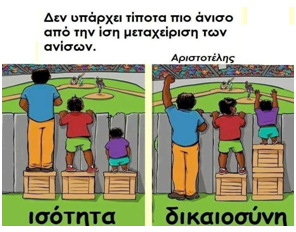 [Speaker Notes: Ποιες ομάδες μαθητών συναντούν τις μεγαλύτερες δυσκολίες κοινωνικοποίησης;]
Αλλόγλωσσοι>εκμάθηση ελληνικής γλώσσας
Ένταξη/Κοινωνικοποίηση 
Γνωριμία με τον τόπο και τους ανθρώπους
Ενδυνάμωση εαυτού
Μεταφορά κεκτημένης γνώσης στο σπίτι
Ανάπτυξη οικειότητας με το εκπαιδευτικό σύστημα
Ανάπτυξη οικειότητας με το διοικητικό σύστημα
[Speaker Notes: Δεν εντάσσονται σε αυτό που ονομάζεται κυρίαρχη τάξη]
Ειδική Αγωγή: Ειδική Μονάδα
Ατομική μέριμνα
Εκπαιδευτικές επισκέψεις
Ασκήσεις προσομοίωσης/role playing/δραματοποίηση: λήψη απόφασης, ευκαιρία επιλογών
Λειτουργική επικοινωνία
Κοινωνικοποίηση
[Speaker Notes: Δεν εντάσσονται σε αυτό που ονομάζεται κυρίαρχη τάξη]
Ειδική Αγωγή: Στήριξη/Αλφαβητισμός
Ενδυνάμωση εαυτού
Κοινωνικοποίηση
Μαθησιακές Δυσκολίες
[Speaker Notes: Δεν εντάσσονται σε αυτό που ονομάζεται κυρίαρχη τάξη
Η αξιολόγηση των μαθητών με κοινά ή παρόμοια εργαλεία με την ολομέλεια της τάξης δεν αφήνει περιθώρια για να δοθεί ιδιαίτερη έμφαση στις πτυχές του κρυφού αναλυτικού προγράμματος]
Τάξεις μεικτής ικανότητας
Ρατσισμός
Ομοφοβία 
Μισαναπηρισμός
Δικοινοτικό 
Θεατρική αγωγή
political correctness
ΚΟΙΝΩΝΙΚΟΠΟΙΗΣΗ:ΑΝΑΓΚΗ
Μεταφορά πρακτικών από την Ειδική Αγωγή στη Γενική Αγωγή






https://inclusiveeducationplanning.com.au/uncategorized/three-social-skill-resources-for-students-with-disability/
Πρόβλημα
Όλα είναι θέμα χρόνου!;
Τι μπορώ να κάνω;
Στοχευμένα εργαστήρια
Στοχευμένες επισκέψεις
Στοχευμένες εκπαιδευτικές εκδρομές  
Άλλες εξωδιδακτικές δράσεις
Εξωδιδακτικές Δράσεις/Προγράμματα
Θεσμός ΥΤ
Μαθητικό Συμβούλιο/ Κεντρικό Μαθητικό Συμβούλιο
Διαγωνισμοί
Θέατρο
Μαθητικά Συνέδρια
Όμιλοι 
Μαθητικό Διαδικτυακό Ραδιόφωνο
Κοινωνικές Δράσεις
Ευρωπαϊκά προγράμματα
Πρόγραμμα ΟΑΠ
Μαθητές με ιδιαιτερότητες σε Προγράμματα
Θεσμός Ανοικτού Σχολείου
Παρεκβατικές δράσεις
ΔΙΑΓΩΝΙΣΜΟΙ
Κάν’ το ν’ ακουστεί
Ιδεοδρόμιο
Junior Achievement
Θέατρο
ΟΜΙΛΟΙ
NO HATE
ΜΑΘΗΤΙΚΟ ΡΑΔΙΟΦΩΝΟ
Παραγωγή Βίντεο με κοινωνικό μήνυμα/Ηχητικό
Επισκέψεις: 
-Κέντρο Φιλοξενίας Προσφύγων Κοφίνου
-Κέντρο ημερήσιας φροντίδας Δήμου Λευκωσίας
-Ξενώνας ασυνόδευτων (Hope for Children)
-Οργανισμοί με εθελοντική και κοινωνική δράση
LOGO
ΚΕΙΜΕΝΑ
ΜΟΥΣΙΚΗ ΕΠΕΝΔΥΣΗ
ΗΧΟΓΡΑΦΗΣΕΙΣ
ΜΕΤΑΤΡΟΠΗ ΑΡΧΕΙΩΝ
ΜΟΝΤΑΖ (AUDACITY)
Κοινωνικές Δράσεις
Προσφυγικό/Κώδικας Ρητορικής μίσους: Διοργάνωση Μαθητικού Συνεδρίου
Συλλογή ειδών πρώτης ανάγκης (Κέντρο Φιλοξενίας Προσφύγων Κοφίνου)
Let's do it cy (Εκστρατεία καθαριότητας)
Παζαράκια για την ενίσχυση του ταμείου μαθητικής πρόνοιας [λούτρινα/βιβλία/λεμονάδες]
Βίντεο/ηχητικά με κοινωνικό μήνυμα
Πρόγραμμα ΟΑΠ
Διαγωνισμός Ιδεοδρόμιο
Κάν’ το ν’ ακουστεί-Διαδικτυακό Μαθητικό Ραδιόφωνο
Graffity-Εργαστήριο Μαθητικού Συνεδρίου
«When life gives you lemons, make lemonade»
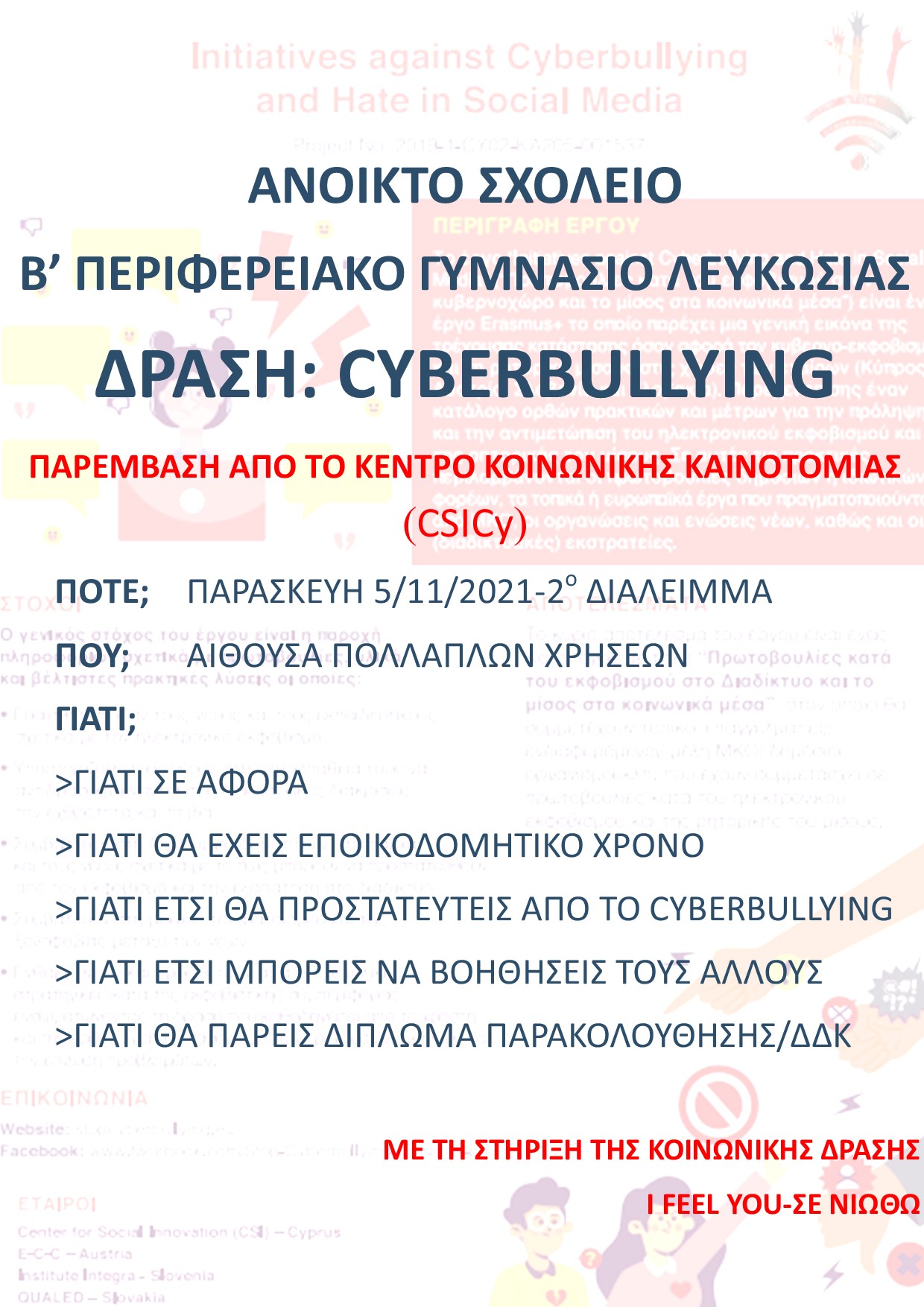 Παρεκβατικές δράσεις
Εργαστήριο ενδυνάμωσης εαυτού
Σε πέντε λεπτά
Personal Development Calendar
Μια τελευταία σκέψη!
Τι κάνω για τους μαθητές μου;
Τι κάνω για να (μάθουν να) είναι ευτυχισμένοι οι μαθητές μου; 
Τι μπορώ να κάνω για να (μάθουν να) είναι ευτυχισμένοι οι μαθητές μου ;
Χρήσιμο υλικό
https://inclusiveeducationplanning.com.au/uncategorized/three-social-skill-resources-for-students-with-disability/ 
-What’s the Buzz?’ by Mark Le Messurier and  Madhavi Nawana Parker
-Developing Social Skills’ by Sue Larkey and Gay von Ess
-‘Play is the Way’ by Wilson McCaskill
(759) Μαθητές διδάσκονται πώς να είναι ευτυχισμένοι - learning world – YouTube (https://www.youtube.com/watch?v=ogr1dkDhpGo)
Το Παραπρόγραμμα ή κρυφό Αναλυτικό  Πρόγραμμα <4D6963726F736F667420506F776572506F696E74202D20C4E9DCEBE5EEE72037E1202D20D4EF20D0E1F1E1F0F1FCE3F1E1ECECE120DE20EAF1F5F6FC20C1EDE1EBF5F4E9EAFC20D0F1FCE3F1E1ECECE12E707074205B436F6D7061746962696C697479204D6F64655D> (uoc.gr) 
To κρυφό αναλυτικό πρόγραµµα  http://users.sch.gr/akoptsi/images/7perif_docs/Arthra_Epistimonika/paraprogramma.pdf
Τι είναι το παραπρόγραμμα ή κρυφό αναλυτικό πρόγραμμα. - PDF ΔΩΡΕΑΝ Λήψη (docplayer.gr)      (https://docplayer.gr/29737545-Ti-einai-to-paraprogramma-i-kryfo-analytiko-programma.html) 
https://www.researchgate.net/profile/Fulya-Damla-Kentli/publication/265989584_Comparison_of_hidden_curriculum_theories/links/5efcbc6c4585155050812872/Comparison-of-hidden-curriculum-theories.pdf 
"Ο ΑΝΘΡΩΠΟΣ ΚΑΙ Ο ΙΣΚΙΟΣ ΤΟΥ": Κρυφό αναλυτικό πρόγραμμα και τελετουργίες στην εκπαίδευση (anthroposkaioiskios.blogspot.com) (https://anthroposkaioiskios.blogspot.com/2011/05/blog-post_14.html)
Μαθητής απείλησε να κτυπήσει με όπλο σε σχολείο (philenews.com) 
https://philenews.com/koinonia/eidiseis/article/1460328/katangelia-mathitis-skopeve-na-anoixei-pyr-se-scholeio